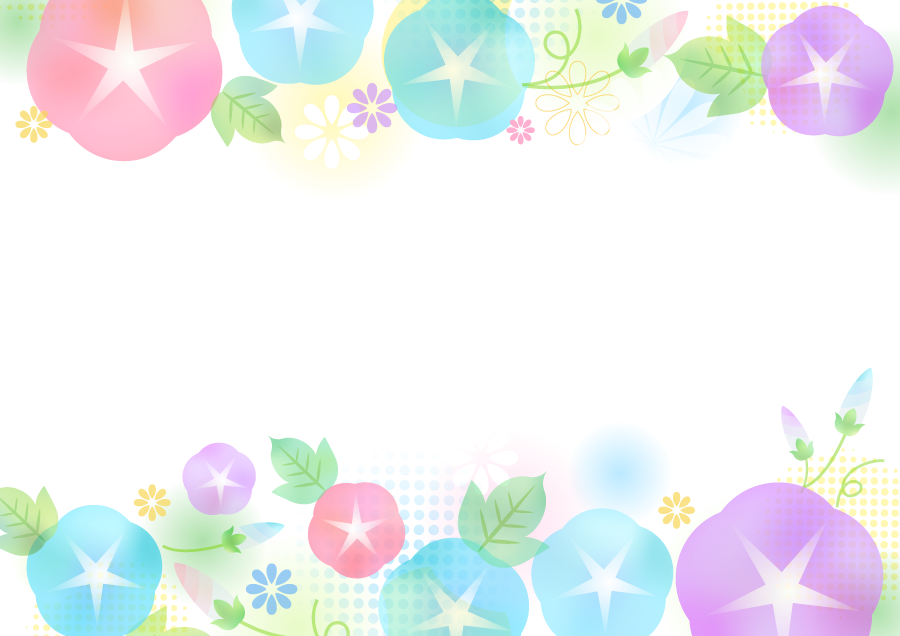 ８月に入った新しい本
【一般書】
【子ども向け】
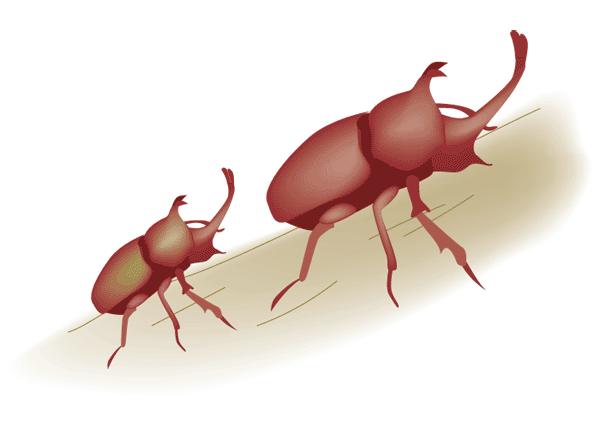